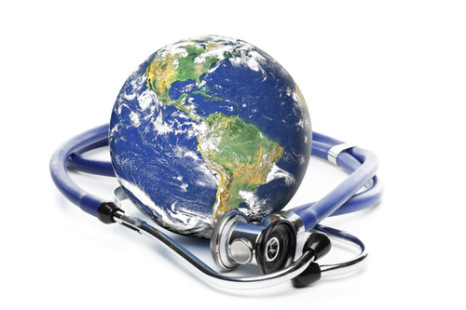 Choroby cywilizacyjnea społeczne
Mateusz Mazur
Michał Oramus
Choroba cywilizacyjna a społeczna
Choroba cywilizacyjna to taka występująca wśród ludzi występujących w dużych miastach. 
Choroba społeczna to taka, która występuje masowo, jest przewlekła i wymaga długotrwałego leczenia. Upośledza także sprawność człowieka i czyni go niezdolnym do pracy. Trudno się ją zwalcza, a akcje leczenia i zapobiegania musi podejmować całe społeczeństwo.
Nadmierne tempo życia
Choroby cywilizacyjne
Choroby cywilizacyjne
Choroby cywilizacyjne – to globalnie występujące schorzenia, do których pojawienia się przyczynił się rozwój cywilizacyjny. Są związane z min. z chemizacją, motoryzacją i urbanizacją. Istotnym czynnikiem wpływającym na jej rozwój jest nadmierne tempo życia, brak odpoczynku, mało aktywności fizycznej itp.
Główne choroby cywilizacyjne: 
nadciśnienie tętnicze,
otyłość,
choroba wieńcowa i wrzodowa, 
chorzenia alergiczne,
zaburzenia psychiczne 	           (do których zaliczane są także problemy psychologiczne,    takie jak depresja, pracoholizm    i liczne uzależnienia)
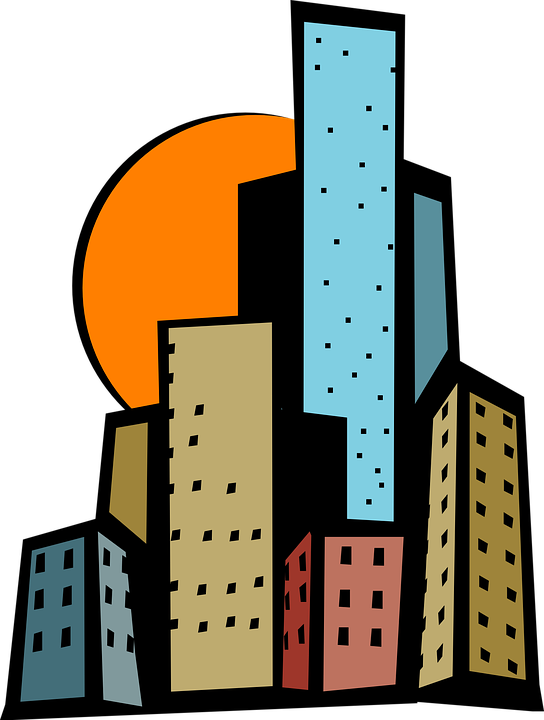 Wiele z tych schorzeń ma bardzo poważne następstwa 					  i może prowadzić do znacznego pogorszenia jakości życia i zdrowia.
Przykładowe choroby cywilizacyjne
Nadciśnienie tętnicze
Zdecydowana większość (ponad 90%) przypadków nadciśnienia ma charakter pierwotny (samoistny), to znaczy nie ma znanej somatycznej przyczyny, którą dałoby się usunąć interwencją medyczną. 

Pozostałe przypadki to choroba o charakterze wtórnym (objawowym), gdy dobrze jest znana przyczyna choroby, na przykład choroby nerek, choroby gruczołów dokrewnych lub choroby mózgu.
Schorzenie układu krążenia krwi charakteryzujące się okresowo lub stale podwyższonym ciśnieniem tętniczym, zarówno skurczowym (górnym), jak i rozkurczowym (dolnym).
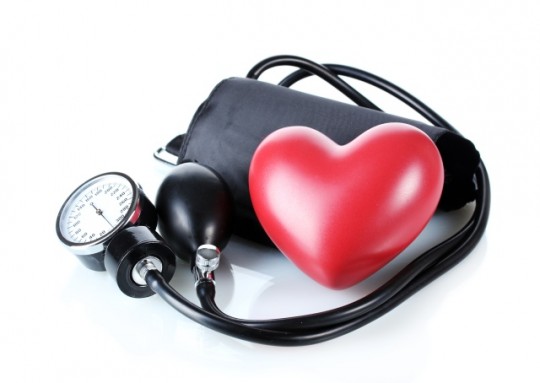 Przykładowe choroby cywilizacyjne
Otyłość
Za otyłość bezwzględną uważa się przekroczenie o 25% wagi należnej dla wieku, płci i wzrostu.

Otyłość sprzyja powstawaniu wielu chorób, m.in. miażdżycy tętnic, niewydolności krążenia. W leczeniu otyłość uwzględnia się dietę, tryb życia i hormonoterapię.
Zaburzenie przemiany materii, nadmierne odkładanie się tłuszczu, głównie w tkance podskórnej, niekiedy też otłuszczenie serca, jelit i innych narządów.
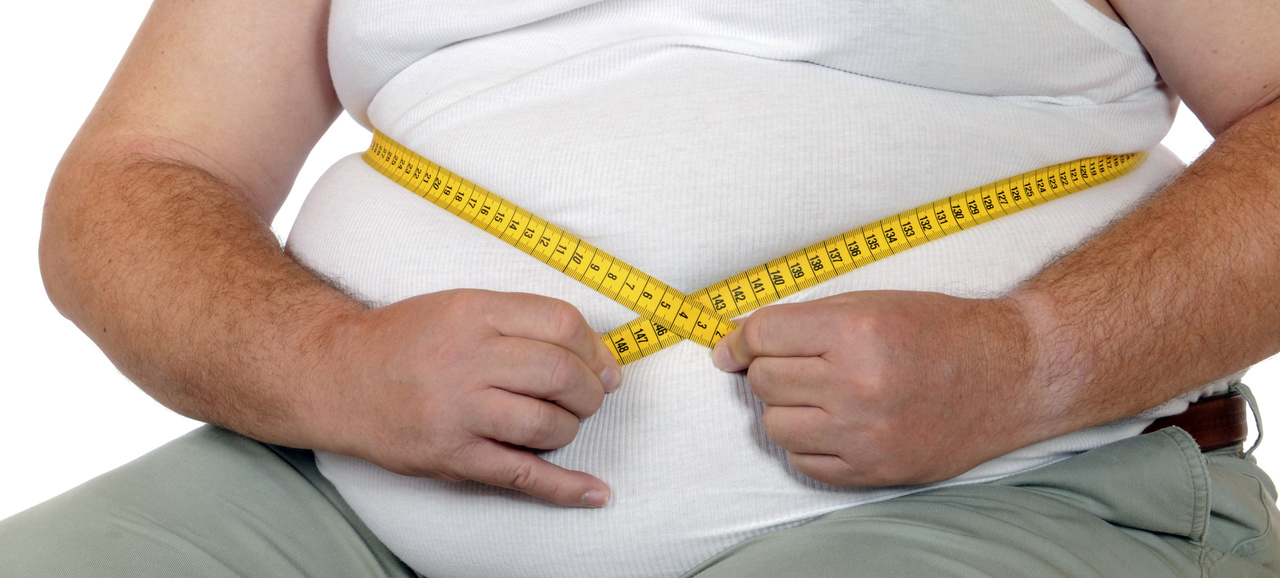 Przykładowe choroby cywilizacyjne
Choroba wieńcowa
	(choroba niedokrwienna serca)
Doprowadza do niedotlenienia zwanego również niewydolnością wieńcową.

W konsekwencji często doprowadza do dusznicy bolesnej, a także zawału mięśnia sercowego.

Choroba niedokrwienna serca ze wszystkimi jej podtypami jest najczęstszą przyczyną śmierci w większości państw zachodnich. Najczęstszą przyczyną choroby niedokrwiennej jest miażdżyca tętnic wieńcowych.
Zespół objawów chorobowych będących następstwem przewlekłego stanu niedostatecznego zaopatrzenia komórek mięśnia sercowego w tlen i substancje odżywcze. Zaburzenie równowagi pomiędzy zapotrzebowaniem a możliwością ich dostarczenia, pomimo wykorzystania mechanizmów autoregulacyjnych zwiększających przepływ przez mięsień sercowy, zwanych rezerwą wieńcową.
Choroby Społeczne
Choroby Społeczne
Choroby społeczne – to różnego typu schorzenia przewlekłe, szeroko rozpowszechnione w społeczności. Wymagają długiej regularnej opieki lekarskiej, są trudno wyleczalne.
Główne choroby społeczne: 
alkoholizm,
nikotynizm,
choroby reumatyczne,
choroby serca i naczyń krwionośnych,
AIDS (i inne choroby weneryczne).
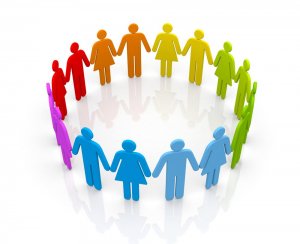 Choroby te znacznym stopniu obniżają wartość biologiczną społeczeństwa (inwalidztwo, konieczność rehabilitacji, absencja w pracy).
Przykładowe choroby cywilizacyjne
Choroby reumatyczne
Objawia się często zmianami chorobowymi w stawach i kościach, dając objawy bólowe i w skrajnych przypadkach ograniczenie ruchomości stawów, aż do całkowitego ich usztywnienia.

Dotyka głównie osoby starsze, rzadko występuje u młodzieży.
Grupa chorób charakteryzujących się przewlekłymi zmianami zapalnymi w obrębie tkanki łącznej.
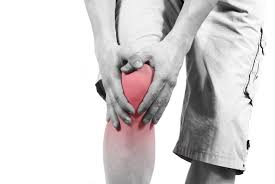 Przykładowe choroby cywilizacyjne
cukrzyca
. Do jej najczęstszych typów należy cukrzyca typu 2, gdzie dochodzi w początkowym okresie do zjawiska oporności na insulinę. Cukrzyca ta najczęściej skojarzona jest z otyłością, w początkowym okresie nie wymaga leczenia insuliną lecz leków zmniejszających oporność tkanek na insulinę.

W cukrzycy typu 1 uszkodzone są komórki trzustki wytwarzające  insulinę, co prowadzi co całkowitego zaniku jej produkcji. Bez insuliny glukoza we krwi wzrasta, szczególnie po posiłku i w efekcie pojawia się w moczu.
przewlekła choroba metaboliczna charakteryzująca się niedoborem lub nieprawidłowym działaniem insuliny czego skutkiem jest podwyższony poziomu cukru we krwi.
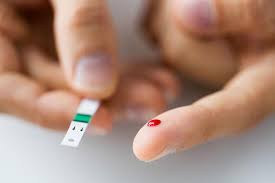 Przykładowe choroby cywilizacyjne
AIDS
. Osłabia układ immunologiczny, wynikiem czego są zagrożenia ze strony drobnoustrojów lub możliwość rozwoju niektórych nowotworów. 
 Wciąż nie odnaleziono lekarstwa na AIDS, a badania utrudnia zmienność wirusa – nawet u jednego pacjenta w trakcie choroby mogą występować różne formy wirusa HIV, które bardzo szybko uodparniają się na zastosowane leki.
Zespół nabytego upośledzenia odporności wywoływane jest przez zakażenie wirusem HIV poprzez krew, drogą płciową lub ciążę.
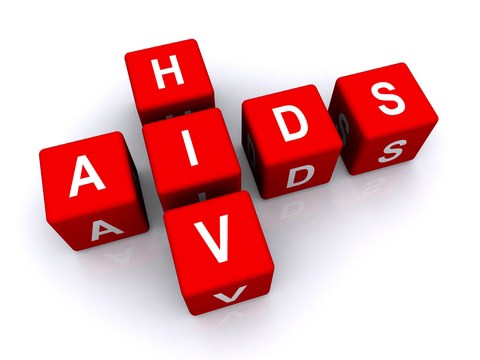 Koniec
Dziękujemy za uwagę